Окружающий мир
1 класс
УМК «Школа России»
«Кто такие рыбы?»
Выполнила: учитель начальных классов ГБОУ СОШ №899 г. Москвы
Гусейнова Мария Эльхановна
На прошлом уроке мы изучали…
К ним относятся…
Отличительными признаками насекомых  являются …
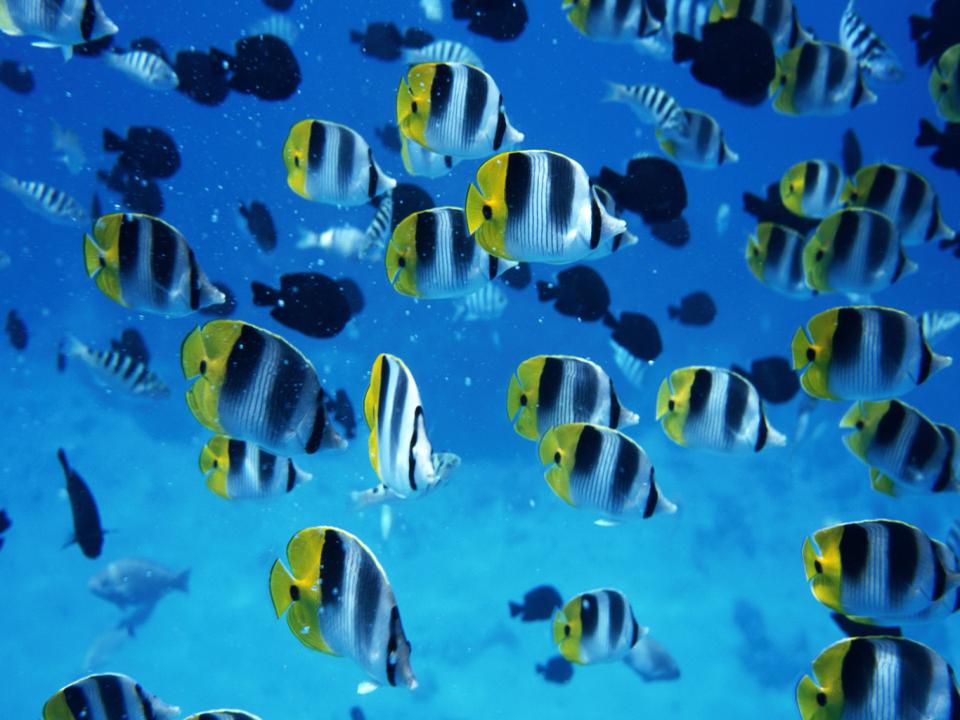 В воде они живут. Нет клюва, а клюют.
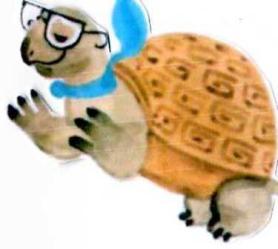 Живут  в  воде
Тело покрыто чешуей
Яркая   окраска
Плавают в воде
Имеют  плавники
Защитная  окраска
Появляются  из икры
Только рыбы живут в воде.
Только рыбы плавают в воде.
Только рыбы имеют плавники.
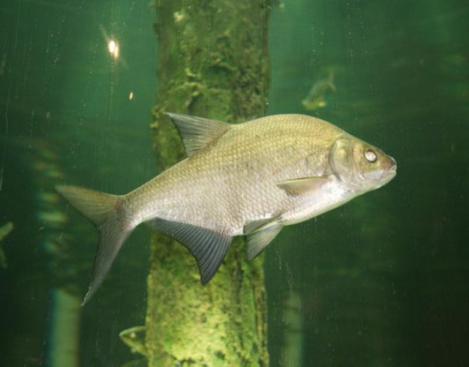 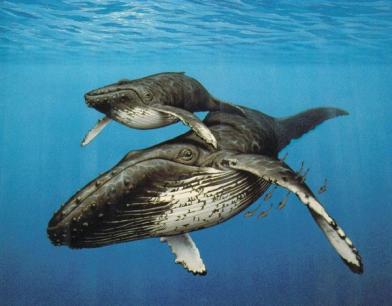 Только рыбы появляются из икры.
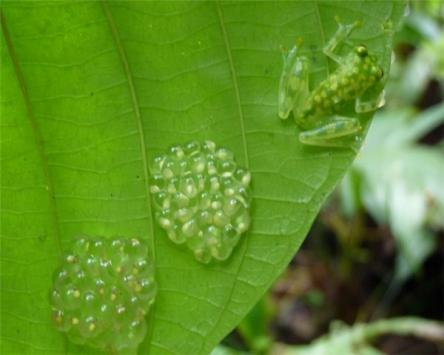 Только у рыб незаметная окраска.
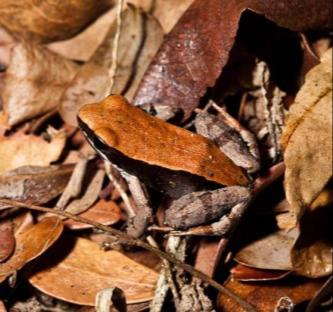 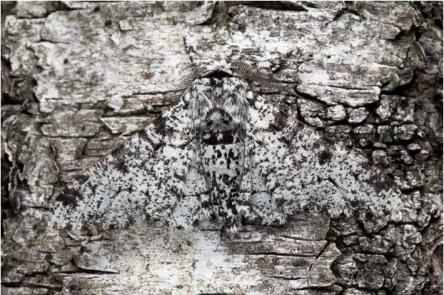 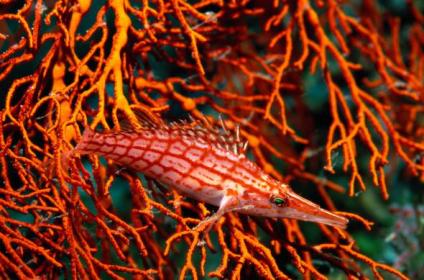 Только у рыб яркая окраска.
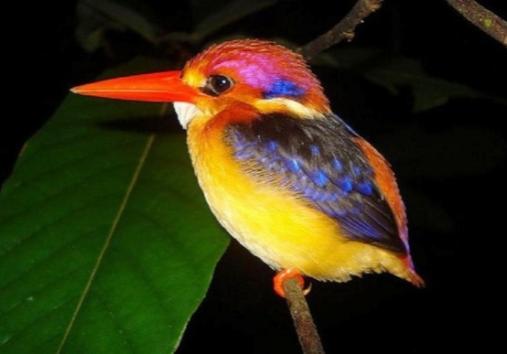 Только рыбы покрыты чешуей.
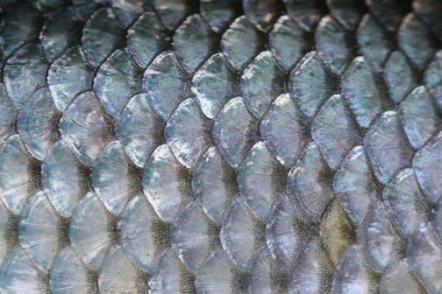 У меня, в отличие от большинства других рыб, тело голое, без чешуи. А защищает меня    
   толстая кожа.
Плавники и хвост помогают рыбам плавать. Хвостовой плавник толкает рыбу вперёд. Спинной плавник не даёт ей опрокинутся на бок. Грудные и брюшные плавники работают, как руль: с их помощью рыба поворачивает влево и вправо,  погружается и всплывает.
Рыбы не могут жить без кислорода. Вода содержит  кислород, и большинство рыб получает его из воды с помощью жабр.
Есть у рыб плавательный пузырь, ни у кого другого его нет! – который помогает рыбам нырять, всплывать.
окунь
щука
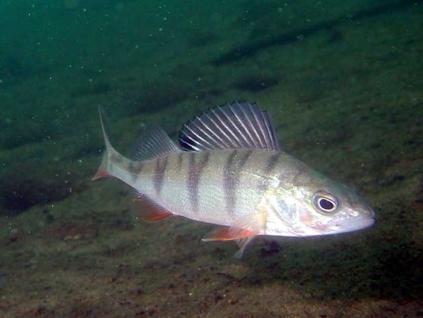 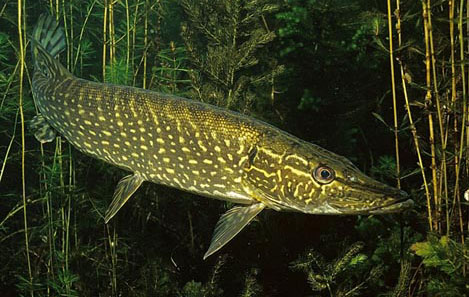 Речные  рыбы
карась
ёрш
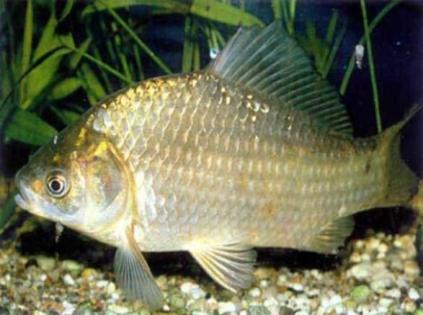 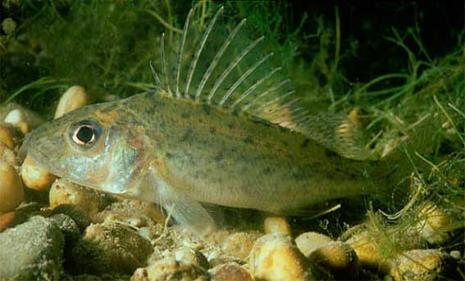 сельдь
камбала
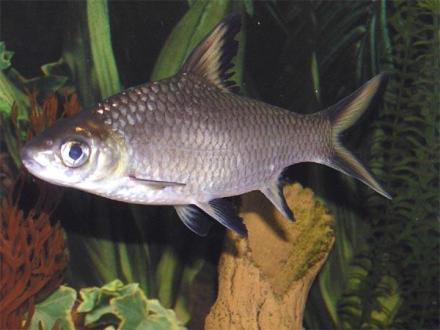 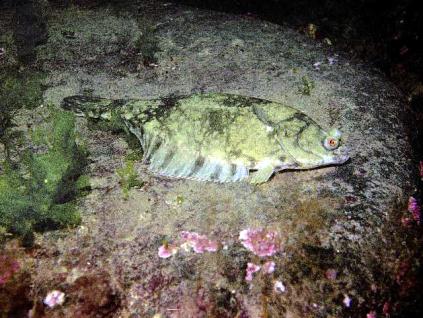 Морские  рыбы
треска
акула
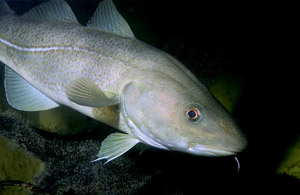 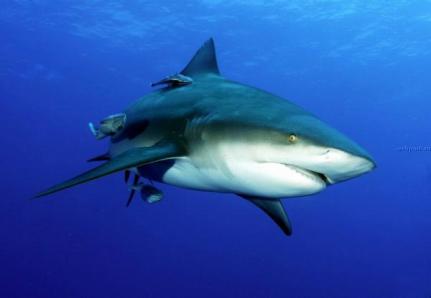 гуппи
Золотая рыбка
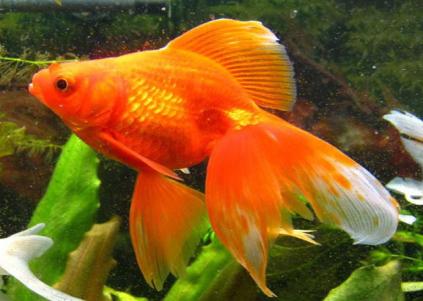 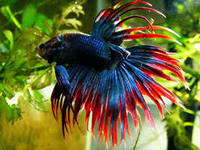 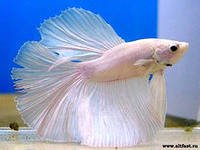 Аквариумные  рыбки
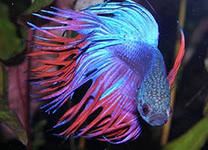 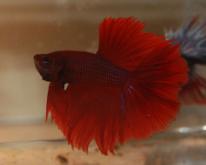 петушки
гурами
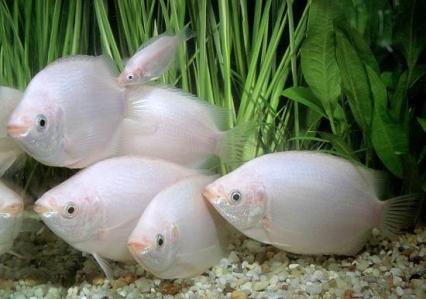 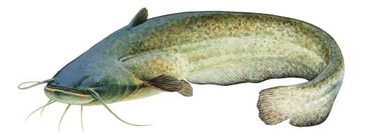 Он в самом омуте живет,Хозяин глубины.Имеет он огромный рот,А глазки чуть видны.
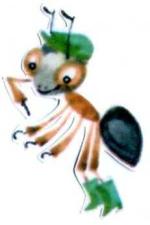 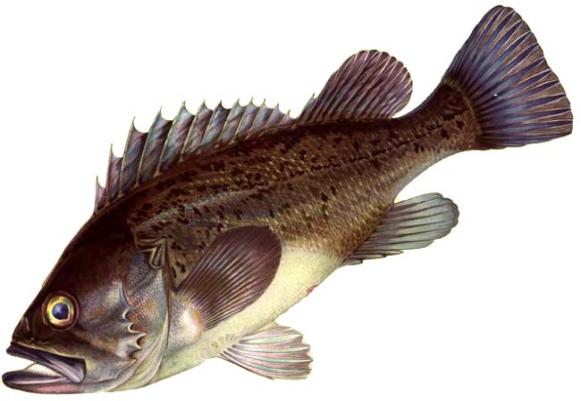 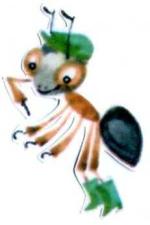 Мастер шубу себе сшил,Иглы вынуть позабыл.
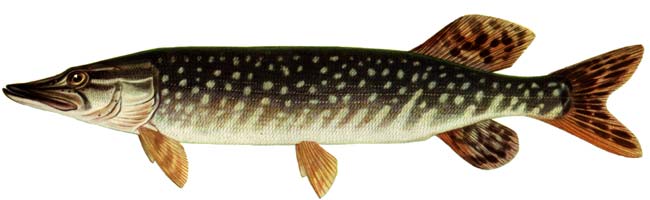 Опасней всех в реке она!Хитра, прожорлива, сильна.
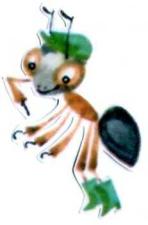 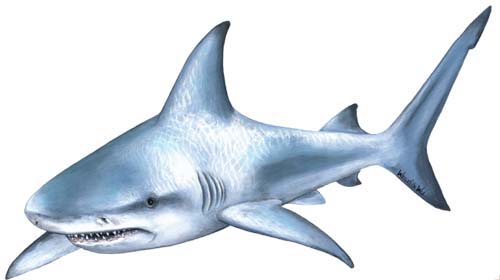 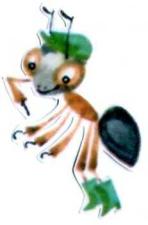 Ее называют грозой морей.Она большая и быстро плавает.Зубы у нее в шесть рядови острые, как бритва.
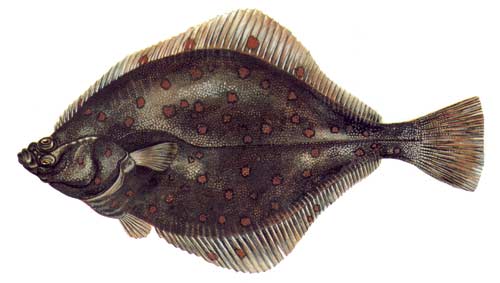 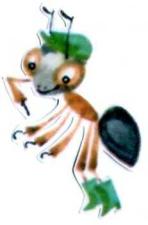 Эта рыба плоская, как блин,и все время лежит на дне.
РЫБЫ - ЭТО  ЖИВОТНЫЕ, У КОТОРЫХ   ТЕЛО ПОКРЫТО ЧЕШУЕЙ.
НАСЕКОМЫЕ
ПЕРЬЯМИ
ЖИВОТНЫЕ
ЧЕШУЕЙ
Р
Г
П
Спасибо  за  урок !
Использованы материалы:
http://riba4ok.ru/index/vidy_i_opisanie_ryb/0-7
http://images.yandex.ru/
http://slavclub.ru/zagadki/zagadkiribi/